Közegészségtan-járványtan
A közegészségtan fogalma, története, részterületei, helye és feladatai az orvostudományban
 A magyar népegészségügy felépítése és szervezeti rendszere
1
A népegészségügyi orvoslás története
Ókor 
Egyiptom, Róma, görögök – csatornázás, fürdőkultúra, testedzés
Bibliai intelmek ősi tapasztalatokat rögzítenek - kézmosás szükségessége, személyi higiéne - circumcisio, promiszkuitás elkerülése, sertéshús tilalom, szombati pihenőnap

Középkor
  - megelőzés helyett betegségek felismerése, testkultúra hiánya 
  - nagy járványok kora (quarantana, járványőrök) 
  - tudományos ismeretanyag hiánya, empiria = eretnekség
  - mocsarak / holtak kigőzölgése, testnedvek hibás keveredése, asztrológia
  - differenciáldiagnosztika hiánya (szifilisz/skarlát/kanyaró/diftéria, tífusz/pestis)
A népegészségügyi orvoslás története
XVI.-XVII. Sz. 
1546. Fracastoro: fertőzéseket élő csírák terjesztik, a levegő a terjesztő közeg - füstölések
Raimund Minderer (1570 körül–1621) katonaorvosi és katonai közegészségtani kiadványa a 30 éves háború idején
1657. Leeuwenhoek mikroszkópja – nem ismerte fel felfedezésének jelentőségét
1700. Ramazzini foglalkozás-egészségtan szakkönyve rámutatott az ipari ártalmak egészségkárosító hatásaira (bányászat, ólom-, ónfestékek, ásványi porok, vegyi anyagok, zaj, vibráció stb.)
XVIII. sz. 
társadalmi tényezők összefüggése az egészségi állapottal - szegénység: meghatározó kóroki tényező
J.P. Frank: System einer vollständigen Medizinischen Polizei
1775 Percivall Pott: legkorábbi dokumentált rákklaszter - londoni kéményseprő fiúk herezacskó-daganata 
Edward Jenner a modernkori védőoltások atyja - himlő elleni védőoltás (1796)
A népegészségügyi orvoslás története
XIX. sz. – mikrobiológia forradalma

John Snow (1813-1858) Az epidemiológia megteremtője 1854. kolerajárvány Londonban - a levegő vagy a víz terjeszti-e a kolerát? - koleratérkép
Louis Pasteur (1822-1895) bizonyítja, hogy a fertőzéseket (és az erjedést) mikroorganizmusok okozzák 
Joseph Lister (1827-1912) 1865 - karbolsav antiszeptikumként történő alkalmazása a sebészetben
Robert Koch (1843-1910) 1882 - tuberkulózis baktérium felfedezése, 1883 - kolera baktérium felfedezése 
Max Pettenkofer: Közegészségtan megalapítója
                                   Víz, talaj, levegő betegségek terjesztésében betöltött szerepe
                                   Tápanyagok energiatartalmának meghatározása
                                   München 1865 – a világ első közegészségtani tanszéke
4
A népegészségügyi orvoslás története
XIX-XX. Sz.
Hiánybetegségek (skorbut), vitamin fogalma
Minőségi táplálkozás
Táplálkozás-és élelmezés egészségtan
XX. Század
Himlő eradikáció (1979)
Polio mentesség (2003)
Védőoltások kifejlesztése, továbbfejlesztése (tbc., diftéria, kanyaró, skarlát, pertussis, tífusz, járványos tüdő- és agyhártyagyulladás)
XX. Század második fele- genetikai térhódítás
Betegség asszociált gének, génhibák megismerése
Betegségekkel szembeni fogékonyság genetikai hátterének feltárása
HUMAN genom projekt- humán szekvencia megismerése
Igény- genetikai epidemiológia eredményeinek a mindennapi egészségügyi tevékenységben való hasznosítására
Napjainkban népegészségügyi genomika- népegészségtan önálló szubdiszciplínája
A népegészségügyi orvoslás története
Problémát jelentenek:
Influenza járványok - kórokozók nagy variabilitása
STD-AIDS- magas Incidencia, Prevalencia + nem létezik védőoltás
Malária- Afrika, Dél-Kelet Ázsia országai- mindenféle kemoterapeutikummal szemben rezisztens szúnyogtörzsek elszaporodása
Fejlett és ipari fejlődés útján lévő országok
Külső okok- baleset, sérülés, mérgezés, erőszak, öngyilkosság- közép-kelet európai és balti országok
Környezeti expozíciók - szennyezett ipari övezetek
Társadalmi változások - egyén elmagányosodása

XX. és a XXI. sz. változásai
Technikai, Technológiai fejlődés, Globalizáció, Migráció, Környezetszennyezés

Új fertőző betegségek megjelenése
HIV/AIDS, haemorrhagiás lázak (Zika vírus), COVID-19 
Felszámoltnak hitt fertőző betegségek megjelenése
Diftéria, kolera, tuberkulózis, malária 
Számos kórokozó törzs gyógyszer-, antibiotikum rezisztensé vált
A népegészségügyi orvoslás története
Magyar vonatkozások
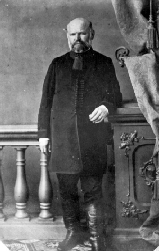 1770. tisztiorvosok (megyei fizikusok és országos főorvos) kinevezése –  
                                     Mária Terézia  

Bene Ferenc 1799. himlő oltás – 1 évvel Jenner közleménye után

Semmelweis Ignác (1818-1865)

 1847. „Minden medikus vagy orvos, aki a kórtermekbe vizsgálat elvégzése céljából belép, köteles kezét alaposan megmosni, mégpedig klórmészoldatban, amely a kórtermek  bejáratához közel, megfelelő mosdótálakban található. Ez a fertőtlenítés elegendőnek látszik a vizit előtt.”
A népegészségügyi orvoslás történeteMagyar vonatkozások
Fodor József (1843-1901)
 - Orvos, egyetemi tanár,  nemzetközileg elismert higiénikus
 - „közegészségügyünk első apostola”
 - 1874. a világ 2. közegészségtan tanszéke  a Budapesti Egyetemen
 - 1876. évi XIV. tv. – a közegészségügy állami feladat

Johan Béla (1889-1983)
- BCG oltás bevezetése (1928), 
- szűrővizsgálatok, vándorszűrések, 
- tüdőbeteggondozók,
- szegények ingyenes gyógykezelése,
- hazai antibiotikum gyártás,
- Országos Közegészségügyi Intézet,  tisztiorvosi szolgálat   
   létrehozása,
- zöldkereszt, védőnőképzés
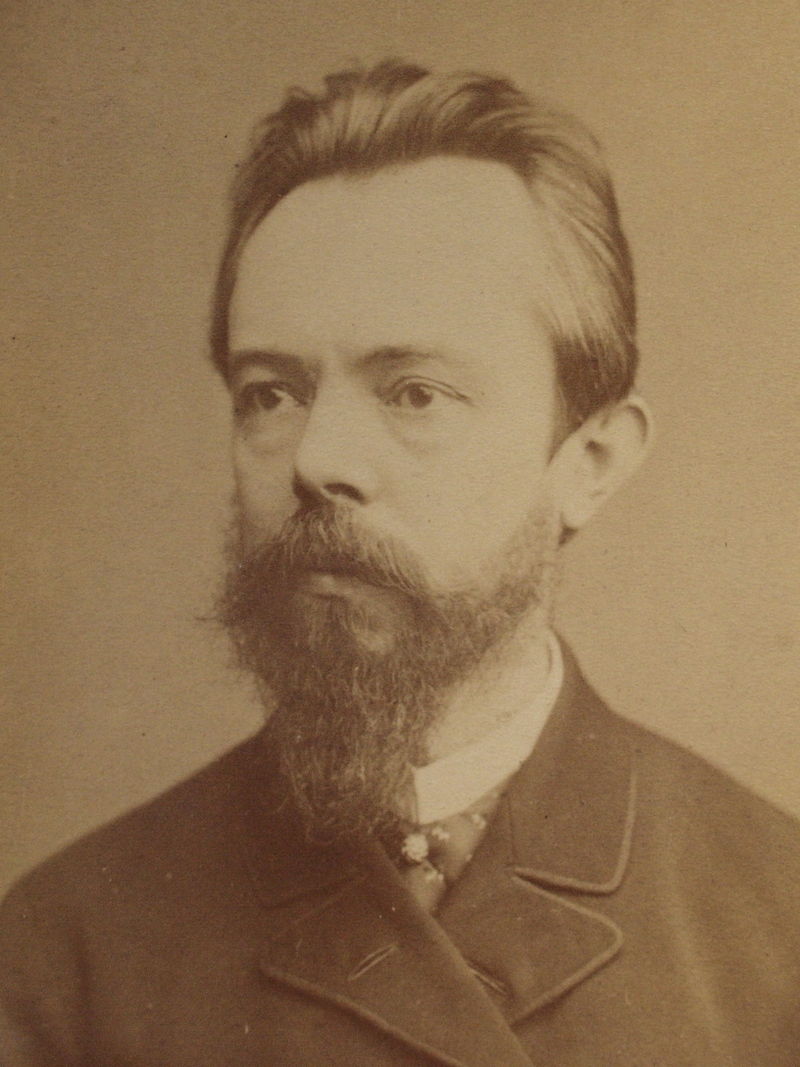 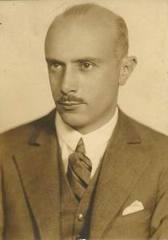 Közegészségtan
Meghatározása: betegségek elkerülhetőségével, az egészségben való megtartással és a betegségek megelőzésével foglalkozik
1991 óta népegészségtannak is nevezik

A közegészségtan célja 

a betegségek megelőzése
az élettartam meghosszabbítása 
az egészség előmozdítása, promóciója az egész népesség körében


Elsősorban a tömegek (közösségek) egészségével foglalkozik
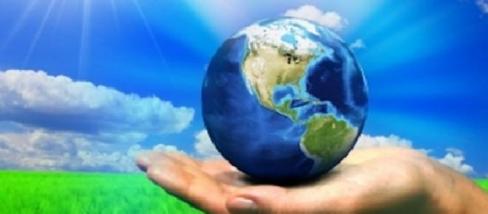 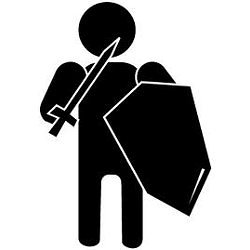 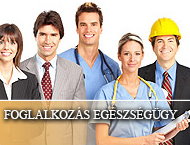 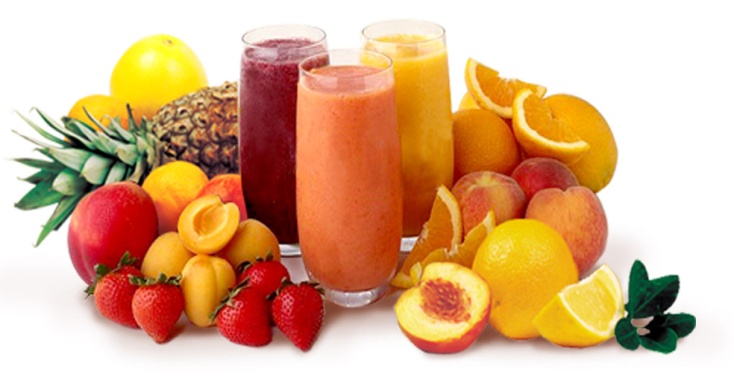 [Speaker Notes: Ha visszanyúlunk Fodor József „Közegészségügy Angolországban”, Riegler Gusztáv „Közegészségtan” vagy az 1917. évi „Népegészségügyi Naggyűlés” könyvéhez, vagy akár a Darányi-féle „Közegészségtan”-hoz (amely sokáig lefedte a tárgy legfőbb vonulatait), akkor azt mondhatjuk, hogy a közegészségtan, egészségtan , közegészségtan és járványtan, vagy hygiéne tulajdonképpen az a tudomány, amely a betegségek elkerülhetőségével, az egészségben való megtartással és a betegségek megelőzésével foglalkozik (miként azt Hőgyes Endre 1896-ban már megfogalmazta).
A XX. Század közepéig öt részterülete fejlődött ki a népegészségügyi orvostannak: a járványtan, amely főként a fertőző betegségek járványtanát jelentette, a foglalkozás- és munkaegészségtan, az élelmezés- és táplálkozás-egészségtan, a környezet-egészségtan és a társadalom-egészségtan.]
Közegészségtan (népegészségtan) feladatai
A lakosság egészségi állapotát befolyásoló, meghatározó tényezők vizsgálata
  Ezek védelme hatósági eszközökkel !
  Betegségek térbeli – időbeli eloszlása, halmozódása - epidemiológia 

 Az egészségvédelem, egészség-előmozdítás, - promóció módszereinek,  
   stratégiáinak kidolgozása
 Egészségvédelemmel kapcsolatos programokban való közreműködés
 Az egészségvédelem és egészségjavítás érdekében végzett munka értékelése
A Népegészségtan mint tudomány részterületei:

	Környezet-egészségtan
	Járványtan
	Foglalkozás- és munkaegészségtan
	Élelmezés- és táplálkozás-egészségtan
	Társadalom-egészségtan
A népegészségügyi ciklus
12
A Népegészségügy mint hatóságA magyar népegészségügy felépítése és szervezeti rendszere
1770. Tisztiorvosi szolgálat születése
1868. Országos Közegészségügyi Tanács (ETT néven ma is működik)
1927. Országos Közegészségügyi Intézet
1948. KÖJÁL – tanácsok felügyelete alatt
1991. ÁNTSZ – megyei – városi/kistérségi/járási  intézetek/osztályok
2013. kormányhivatal népegészségügyi főosztályok, járási hivatali osztályok
2018. NNK
A magyar népegészségügy felépítése és szervezeti rendszere
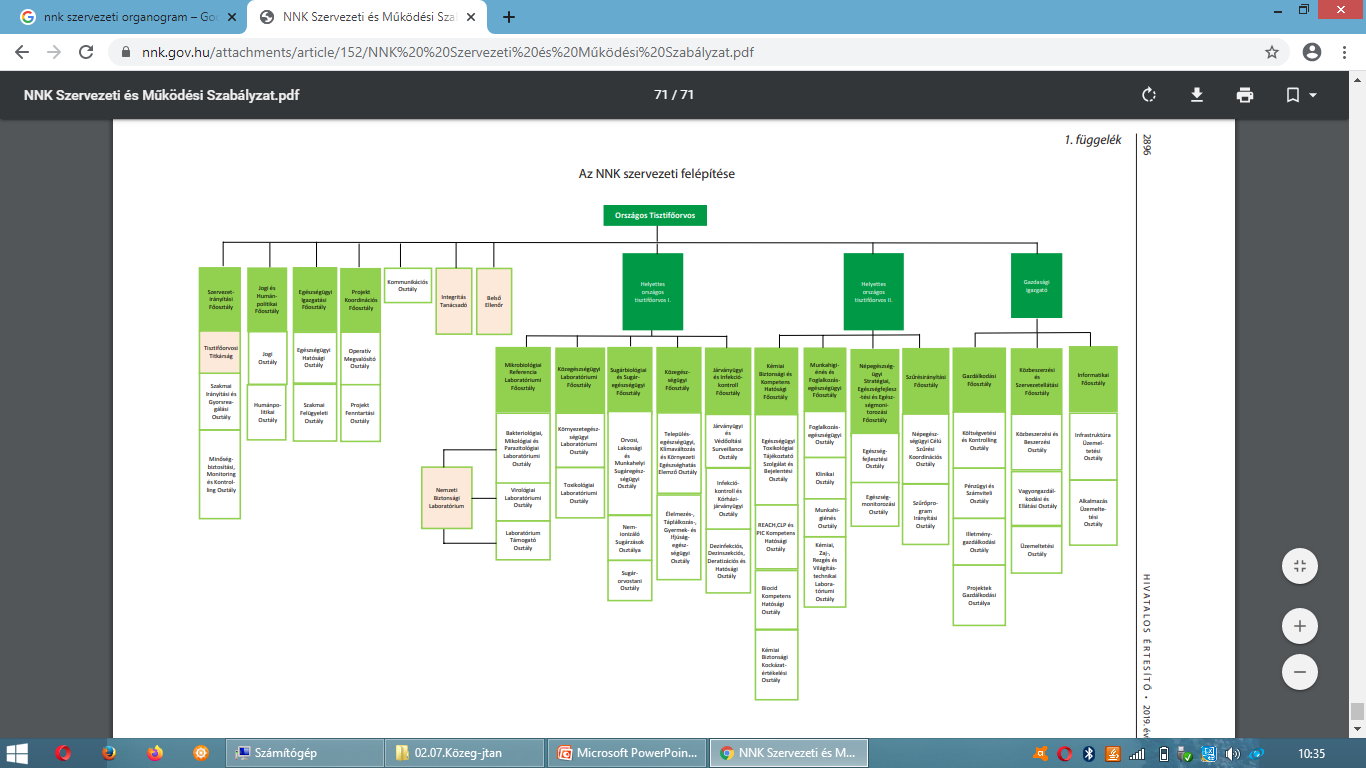 A magyar népegészségügy felépítése és szervezeti rendszere
szakmai irányítás                                                                             munkáltató
    Nemzeti Népegészségügyi Központ                                                   Miniszterelnökség
          Országos tisztifőorvos                                                 Miniszterelnökséget vezető miniszter
                                                                                            Területi közigazgatásért felelős államtitkár

                     Megyei / fővárosi kormányhivatal - népegészségügyi főosztály
                                Kormánymegbízott           -                 Megyei tisztifőorvos

                               Járási / kerületi hivatal - népegészségügyi osztály 
                                 Járási hivatalvezető     -     Járási tisztifőorvos
Népegészségügyi szervek által ellátott szakterületek
Járványügy
Település- és környezetegészségügy
Egészségügyi igazgatás
Ápolás szakfelügyelet
Védőnői szakfelügyelet
Családvédelmi szolgálat
Kémiai biztonság
Élelmezés és táplálkozásegészségügy
Gyermek- és ifjúságegészségügy
Egészségfejlesztés

hatósági munka – panaszügyek - tájékoztatás
16
Köszönöm a figyelmet!
17